Figure 3 Identification of a single nucleotide deletion in exon 6 of the EDNRB gene. (A) Nucleotide sequence analysis ...
Hum Mol Genet, Volume 5, Issue 3, March 1996, Pages 351–354, https://doi.org/10.1093/hmg/5.3.351
The content of this slide may be subject to copyright: please see the slide notes for details.
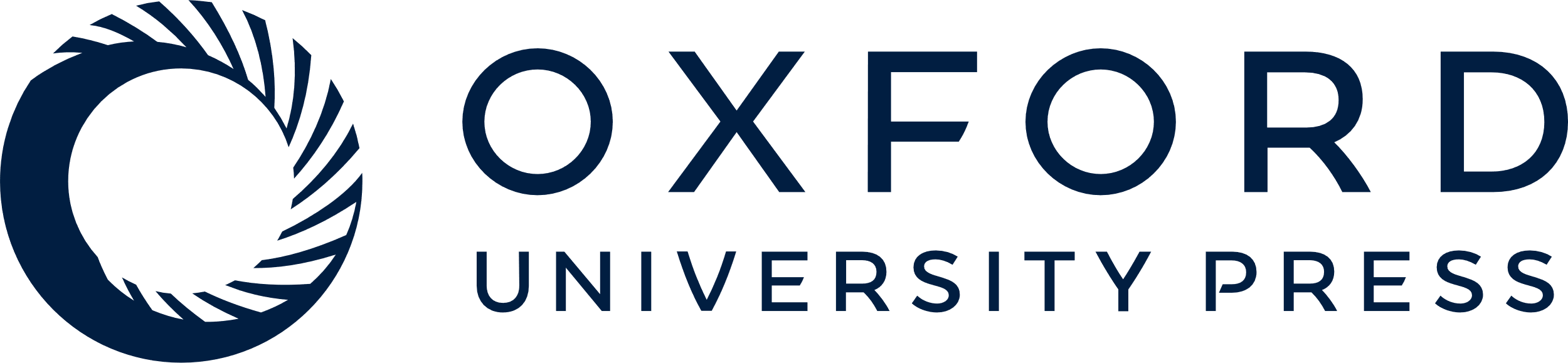 [Speaker Notes: Figure 3 Identification of a single nucleotide deletion in exon 6 of the EDNRB gene. (A) Nucleotide sequence analysis of exon 6 PCR products from a control individual (left) and from proband 18 (right). An EcoRI recognition site is indicated on the left. Arrow on the right part of the picture indicates the deletion's position; from the arrow on, the abnormal allele sequence is clearly one nucleotide behind the normal allele. (B) EcoRI digestion pattern of exon 6 PCR products from two controls (ctrl) and from proband 18's family (II-2, solid square). ‘U’ lanes contain undigested samples; ‘D’ lanes contain digested samples. Arrows on the right indicate position of the fragment corresponding to the deleted uncut allele (129 bp) and to the normal allele (52 + 77 bp).


Unless provided in the caption above, the following copyright applies to the content of this slide: © 1996 Oxford University Press]